সকলকে স্বাগতম
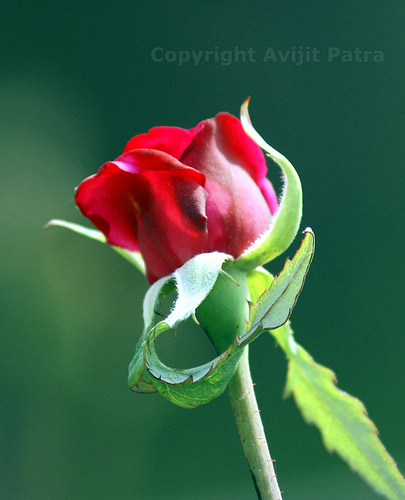 শিক্ষক পরিচিতি
বিনয় কুমার বিশ্বাস 
সহকারী শিক্ষক 
কোলা সদর উদ্দিন উচচ বিদ্যালয় 
রাজবাড়ী সদর, রাজবাড়ী। 
মোবাঃ ০১৭১৭৭৫৪৮০৭ 
ই-মেইল-binoybiswas024gmail.com
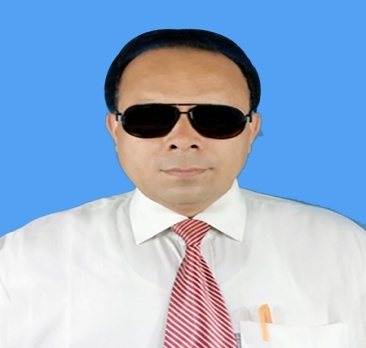 পাঠ পরিচিতি
শ্রেণীঃ নবম ও দশম 
বিষয়ঃ ফিন্যান্স ও ব্যাংকিং 
অধ্যায়ঃএকাদশ(ব্যাংকের আমানত)
সময়ঃ ৪৫ মিনিট 
তারিখঃ২7/10/১9ইং
নিচের ছবিগুলো দেখি
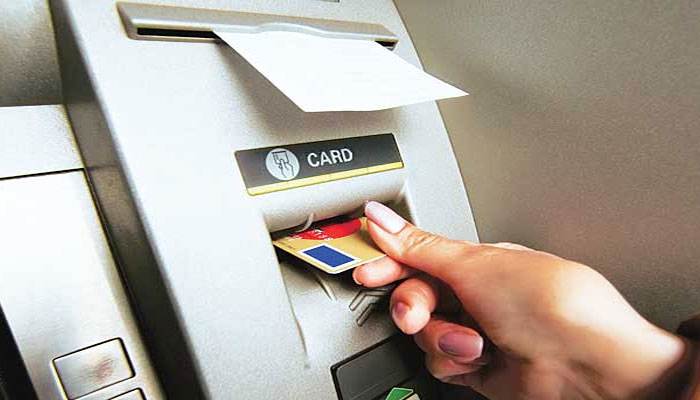 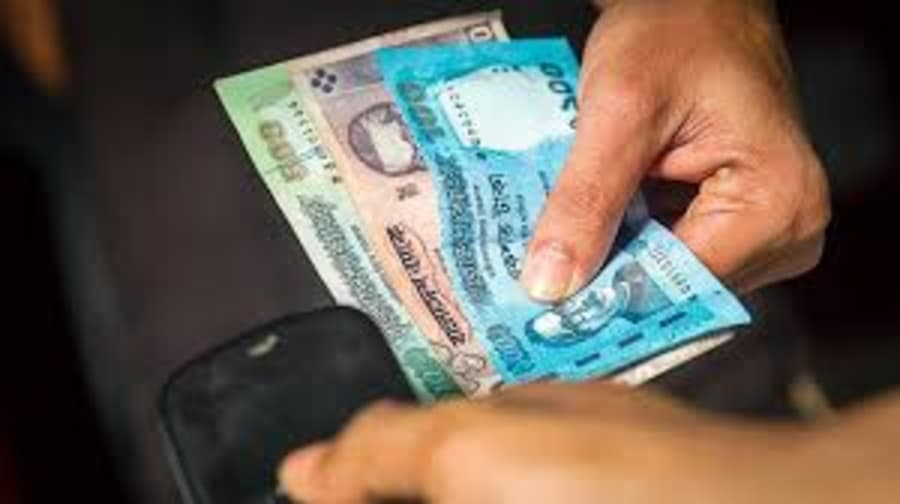 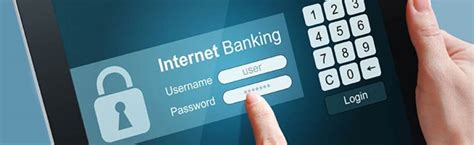 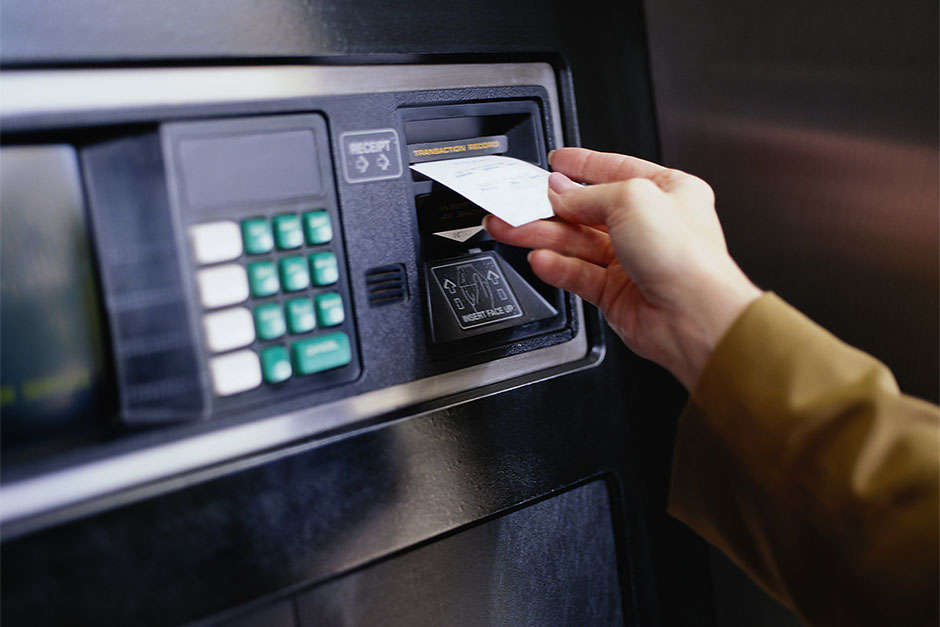 নিচের ছবিগুলো দেখি
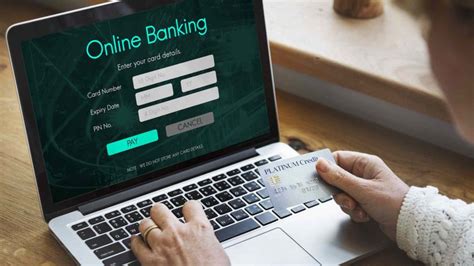 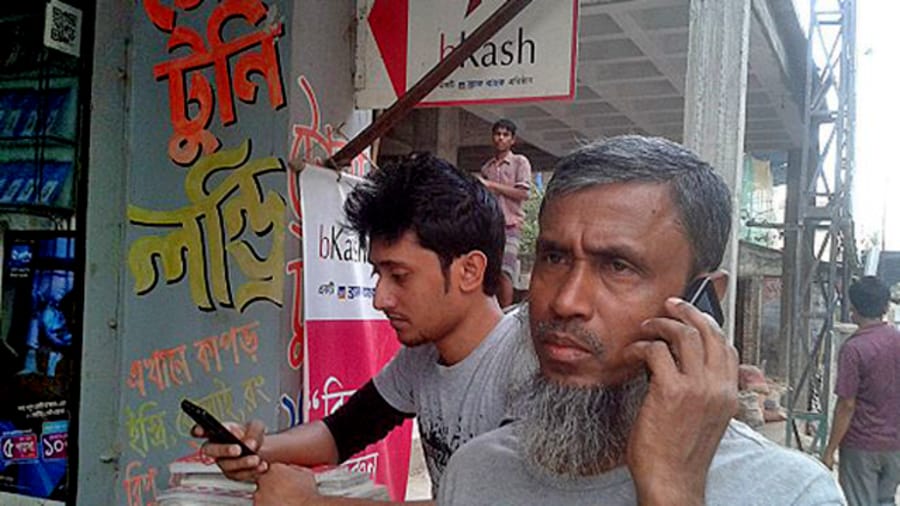 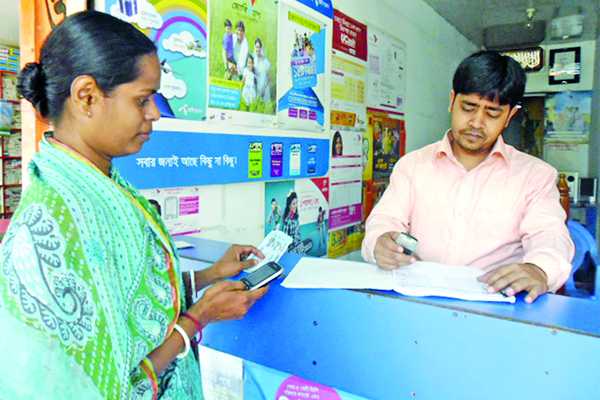 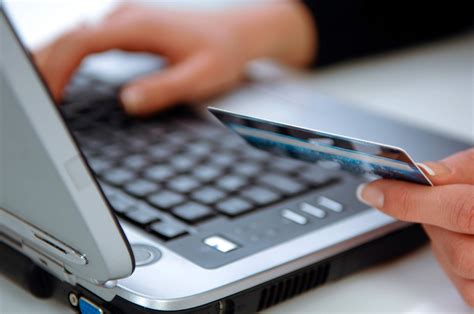 আজকের পাঠ ----
“ ইলেকট্রনিক ব্যাংকিং-এর বিভিন্ন পণ্য ও সেবা”
শিখনফল
ইলেকট্রনিক ব্যাংকিং কী তা বলতে পারবে ?
ই-ব্যাংকিং-এর বিভিন্ন পন্য সম্পর্কে বলতে পারবে। 
বাংলাদেশে ই-ব্যাংকিং –এর ভবিষ্যৎঅগ্রগতি সম্পর্কে জানতে পারবে 
আধুনিক ব্যাংকিং সেবা পদ্ধতি মুল্যায়ন করতে পারবে।
ইলেকট্রনিক  ব্যাংকিং সেবা কী?

বাংলাদেশে কম্পিউটার ও ইলেকট্রনিক দ্রব্যাদির উন্নতি ও আধুনিকায়নের সাথে সাথে ব্যাংকিং ব্যবসায়ের বিভিন্ন রকমের ইলেকট্রনিক পন্যের আবির্ভাব ঘটে । আধুনিক বিশ্বের তালে তালে বাংলাদেশও ইলেকট্রনিক ব্যাংকিং ক্ষেত্রে বেশ অগ্রসর হয়েছে । এই সেবার ক্ষেত্রে ২৪ ঘন্টা ব্যাংকিং সেবা পাওয়ার সুযোগ থাকে ।
এবার আমরা এলেকট্রনিক ব্যাংকিং সেবায় কিছু পন্যের সাথে পরিচিত হবোঃ- 
ডেবিট কার্ড ও ক্রেডিট কার্ড 
এটিএম 
মোবাইল ব্যাংকিং 
এস এম এস ব্যাংকিং 
ইন্টারনেট ব্যাংকিং 
এনি ব্রাঞ্চ ব্যাংকিং/ অনলাইন ব্যাংকিং 
কল সেন্টার
ডেবিটকার্ড ও ক্রেডিটকার্ড
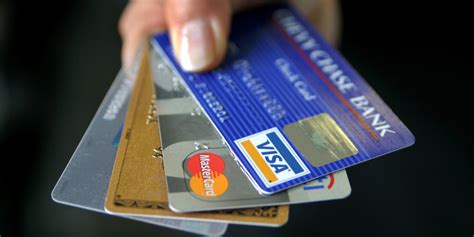 এটা এক ধরনের  ইলেকট্রনিক প্লাস্টিক কার্ড , 
যা ব্যাংক তার গ্রাহকের জন্য ইস্যু করে থাকে । 
এই কার্ডের ম্যধ্যমে নগদ টাকা ছাড়াই কেনা কাটা
করতে পারে এবং প্রয়োজনে এটিএম মেসিন থেকে 
নগদ টাকা উত্তোলন করতে পারে । ব্যাংকের হিসাব থাকা সাপেক্ষে এই ডেবিট কার্ড ব্যবহার করা যায়।
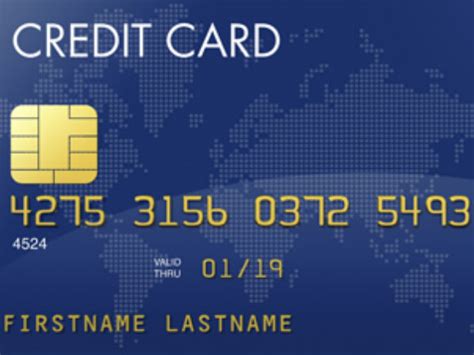 ক্রেডিট কার্ড এক ধরনের ব্যক্তিগত ঋন , যা নির্দিষ্ঠ সময়ান্তে গ্রাহককে সুদসহ পরিশোধ করতে 
হয়। এ ক্ষেত্রে ব্যাংকে হিসাব থাকার বাধ্যতামুলক নেই । ক্রেডিট কার্ড মাধ্যমে বাঁকিতে মালামাল ক্রয় করা যায়।
এটিএম
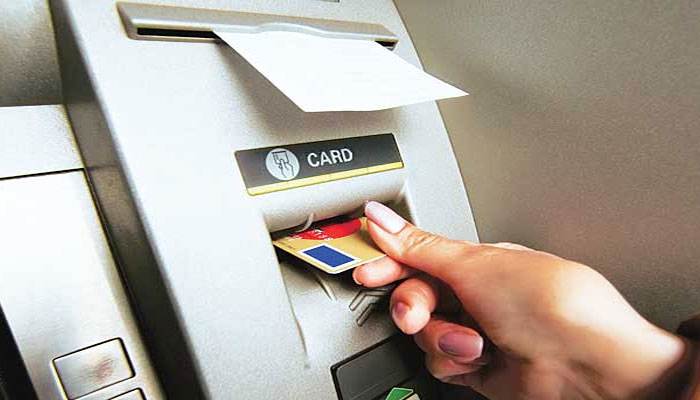 এটিএম(Automated teller machine)
একধরনের ইলেকট্রনিক যন্ত্র যার মাধ্যমে গ্রাহক ব্যাংকের কর্মচারীর উপস্থিতি ছাড়া প্রাথমিক কিছু লেনদেন  করা যায় ।
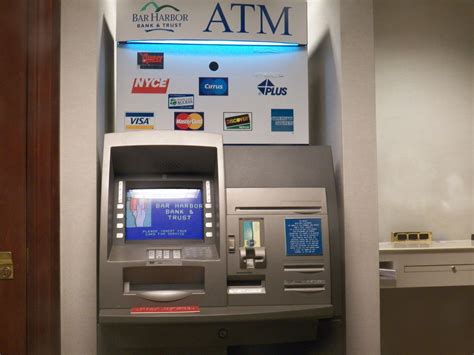 একক কাজ
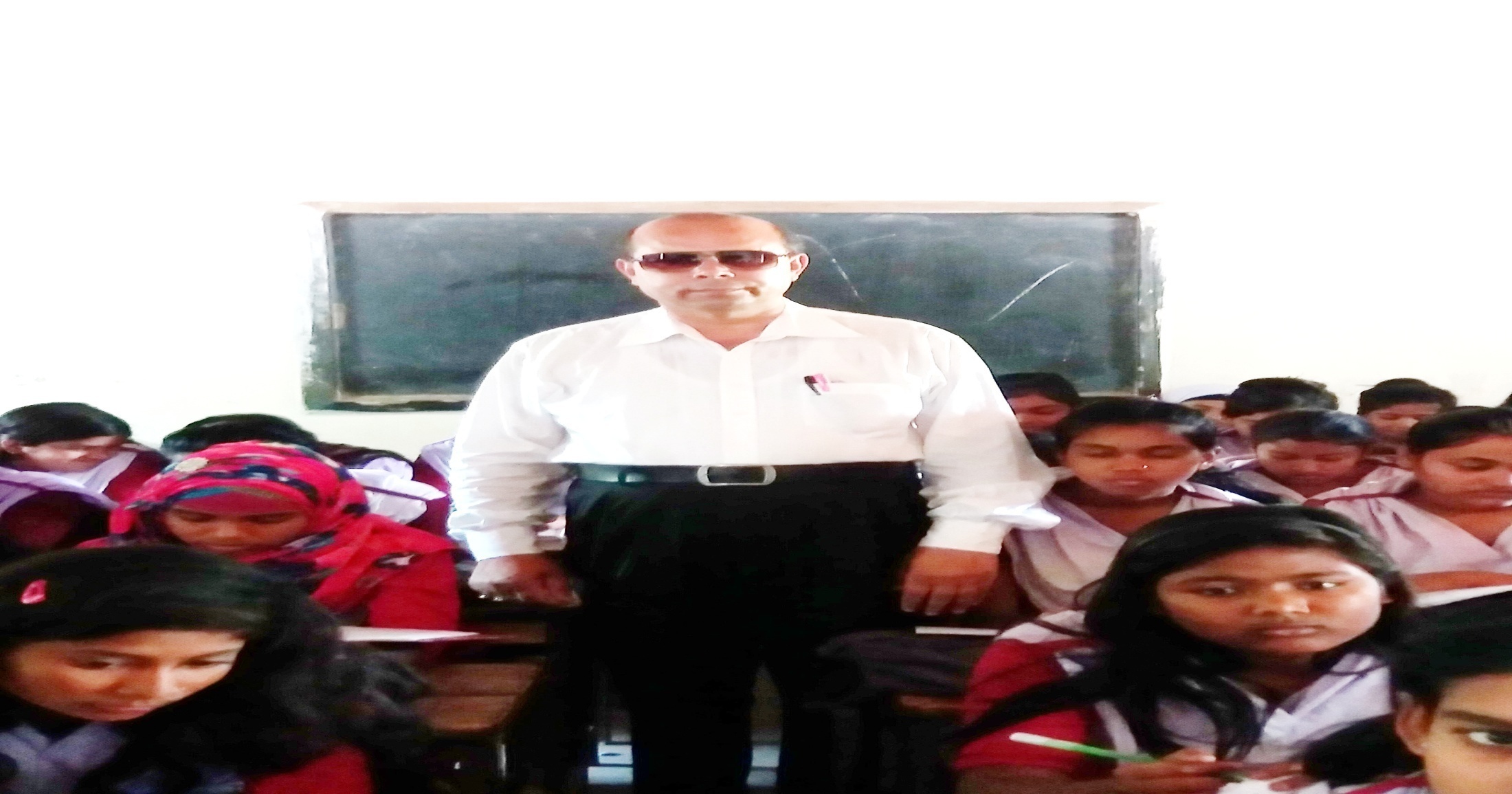 প্রশ্নঃ ডেবিটকার্ড ও ক্রেডিটকার্ড –এর পার্থক্য দেখাও ?
এস এম এস ব্যাংকিং
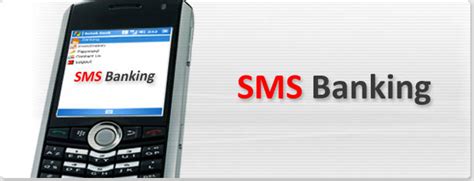 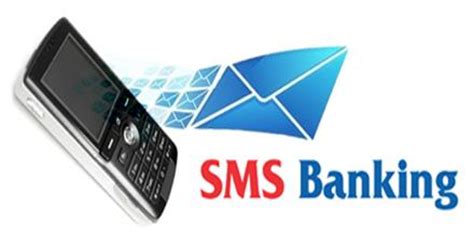 মোবাইল এস এম এস –এর মাধ্যমে বিভিন্ন ব্যাংকিং সেবা প্রদান করাকে এস এম এস ব্যাংকিং ( S M S Bangking ) বলে।
ইন্টারনেট ব্যাংকিং
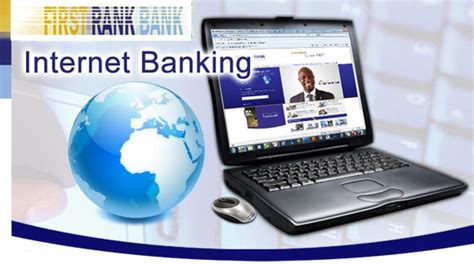 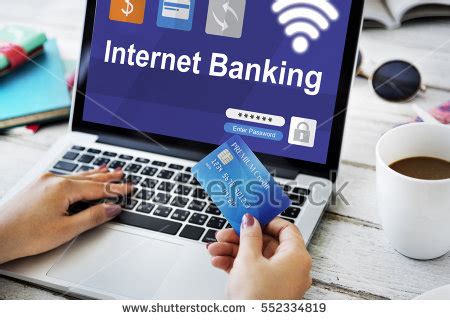 ইন্টারনেট ব্যাংকিং-এর ম্যধমে গ্রাহক ব্যাংকের  একটি নিরাপদ ওয়েবসাইট (website) নাম এবং পাসওয়ার্ড নিবন্ধিত হয়ে থাকে । যথাযথ তথ্য প্রদানের পর গ্রাহক পৃথিবীর যে কোন প্রান্ত থেকে তার হিসাব বিবরনী ,তহবিল স্থানান্তর , বিল প্রদানসহ অন্যান্য লেনদেন ইন্টারনেটের মাধ্যমে করতে পারবে।
এনি ব্রাঞ্চ ব্যাংকিং/ অনলাইন ব্যাংকিং
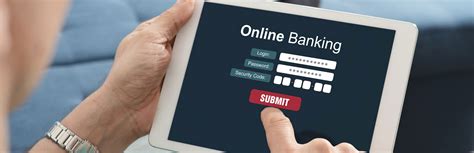 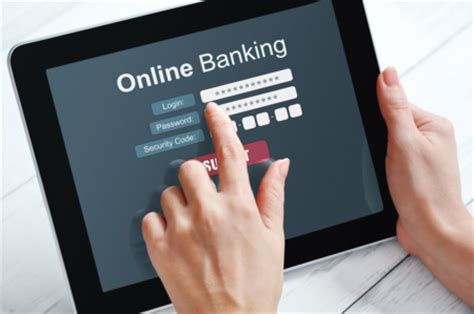 এর মাধ্যমে গ্রাহক এক জায়গায় অথবা একটি শাখায় হিসাব খুলে দেশের অন্য যেকোন শাখায় তার লেনদেন করতে পারে ।
দলগত কাজ
‘ক’-দল- ইন্টারনেট ব্যাংকিং কী ব্যাখ্যা কর ।  
‘খ’-দল-অনলাইন ব্যাংকিং কী ব্যাখ্যা কর।
আধুনিক ও ইলেকট্রনিক ব্যাংকিং ব্যবস্থা  তার ভবিষ্যৎ ও বাংলাদেশের ভুমিকাঃ
ইলেকট্রনিক ব্যাংকিং ব্যবস্থা বর্তমানে দেশের প্রত্যন্ত অঞ্চলে স্বল্প সময়ে অর্থ স্থানান্তর ,বিদেশ থেকে আশা রেমিটেন্স বিতরনসহ ২৪ ঘন্টা ব্যাংকিং সেবা মানুষের কাছে পৌঁছে দিচ্ছে । ই-ব্যাংকিং সারা বিশ্বের মত বাংলাদেশেও জনপ্রিয়তা লাভ করছে এবং এতে সরকার যথেষ্ট আন্তরিক ।
মূল্যায়ন
নিচের উদ্দীপকটি পড়ে  ১ ও ২নং  প্রশ্নের উত্তর দাও। 
মুক্তি মাহমুদ তার পরিবারসহ কুয়াকাঁটা বেড়াতে যান ।সেখানে যাবতীয় ব্যয় তিনি ইলেকট্রনিক ব্যাংকিং কার্ডের মাধ্যমে করেন । কার্ডের  টাকা ফুরিয়ে গেলে তিনি তার ভাইকে দিয়ে ব্যাংকে টাকা জমা করান এবং দুইদিন পর ঢাকা ফিরে আসেন । 
 প্রশ্নঃ-০১-মুক্তি মাহমুদ নিচের কোন মাধ্যমে টাকা উত্তোলন করেছিলেন ? 	        ক) মোবাইল ব্যাংকিং                             খ) এটিএম  
 গ) এস এম এস ব্যাংকিং                     ঘ) ইন্টারনেট ব্যাংকিং 
প্রশ্নঃ-০২- মুক্তি মাহমুদের সফর ফলপ্রসূ হয়েছিল ?
i) ইন্টারনেট ব্যাংকিং এর মাধ্যমে 
ii) মোবাইল ব্যাংকিং এর মাধ্যমে  
iii)  এস এম এস ব্যাংকিং এর মাধ্যমে 
নিচের কোন টি সঠিক ? 
ক) i ও ii                  খ) i  ও iii              গ) ii ও iii        ঘ) i ,ii ও iii
বাড়ীর কাজ
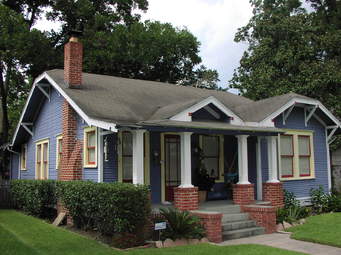 প্রশ্নঃ তোমার এলাকার ইলেকট্রনিক ব্যাংকিং এর কোন কোন সেবা বেশী ব্যবহৃত হচ্ছে অগ্রাধিকার ভিত্তিতে সেবা গুলোর একটি তালিকা তৈরী কর।
সকলকে ধন্যবাদ
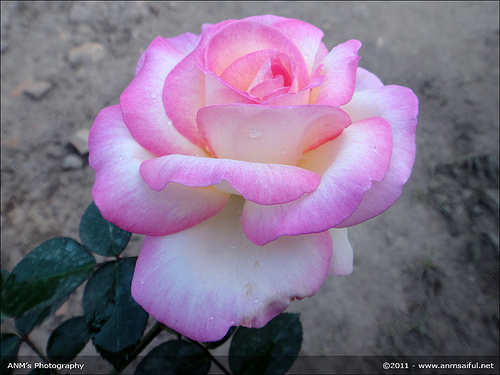